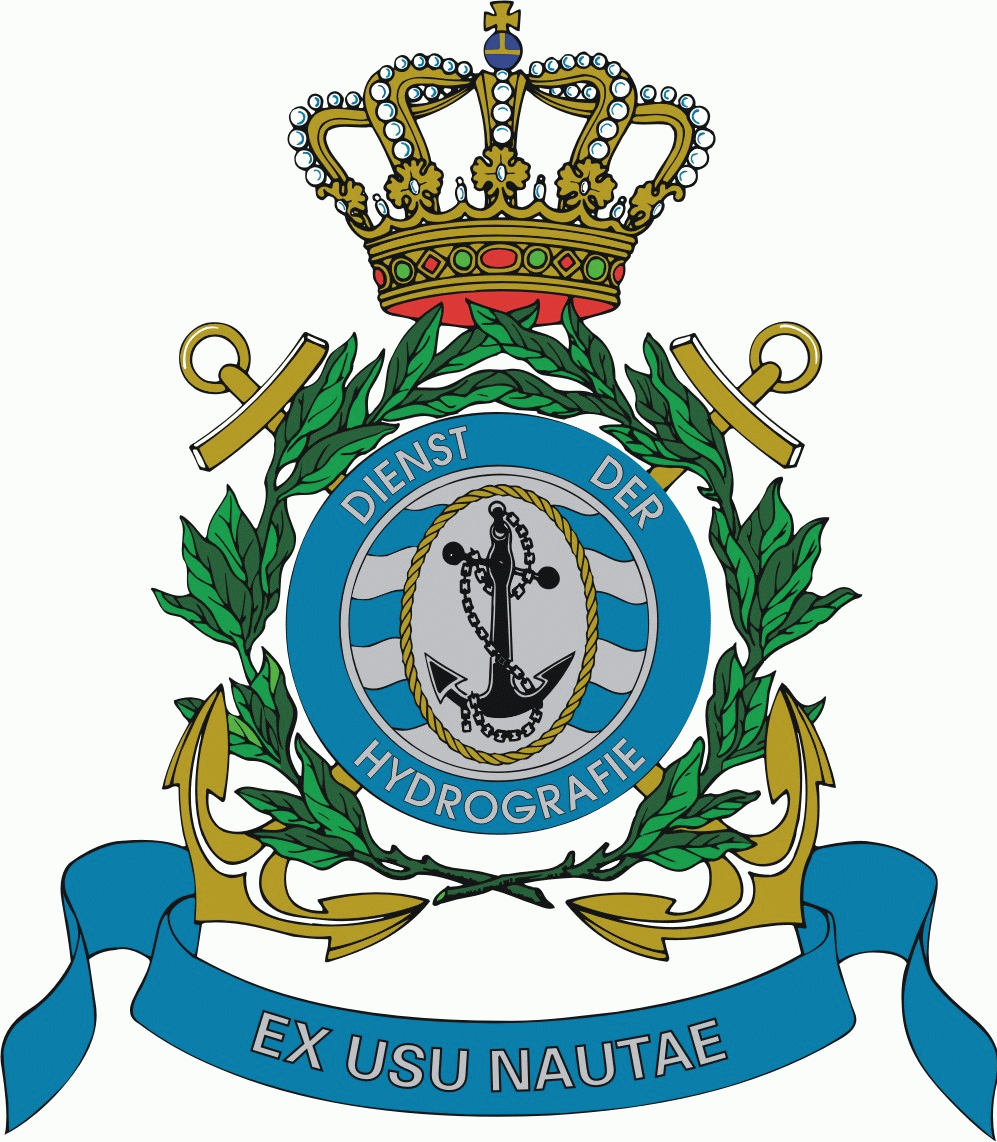 18th MACHC Conference
National report of the Kingdom of the Netherlands
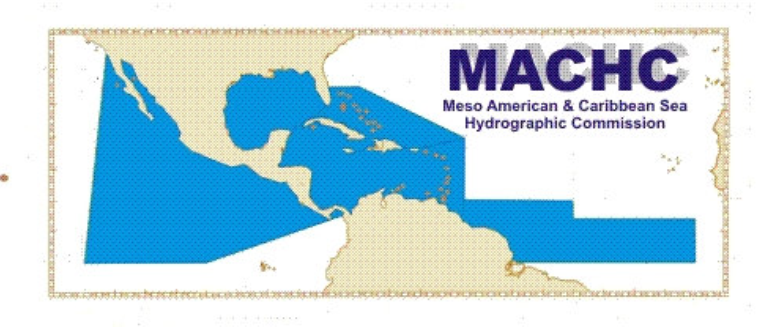 Captain Marc van der Donck
Director Netherlands Hydrographic Office

November/December 2017
A quick recap: responsibilities of NLHO in Caribbean
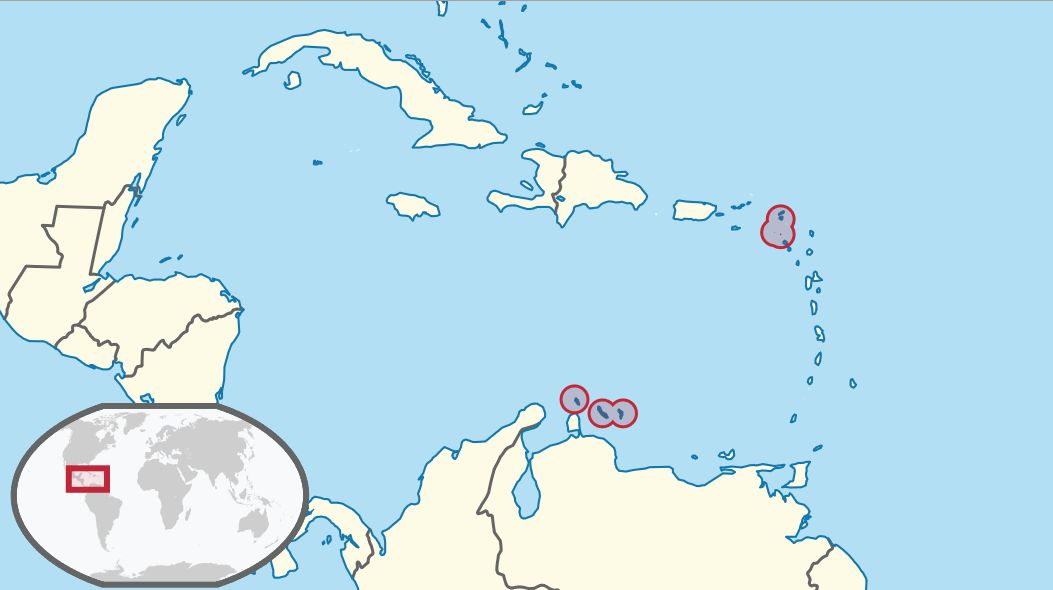 windward islands
leeward islands
A quick recap: responsibilities of NLHO in Caribbean
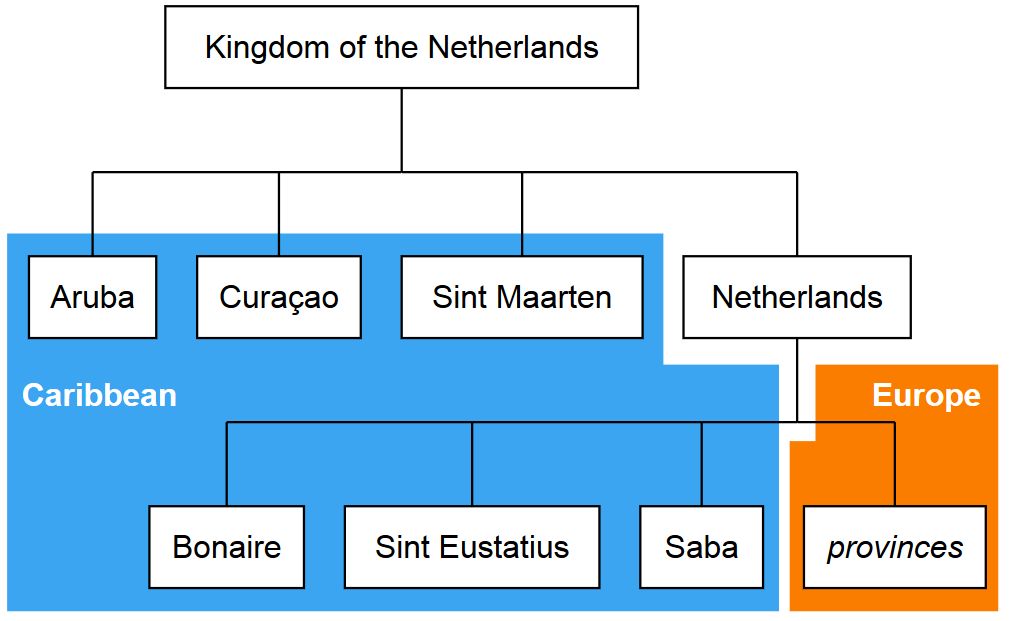 leeward islands
windward islands
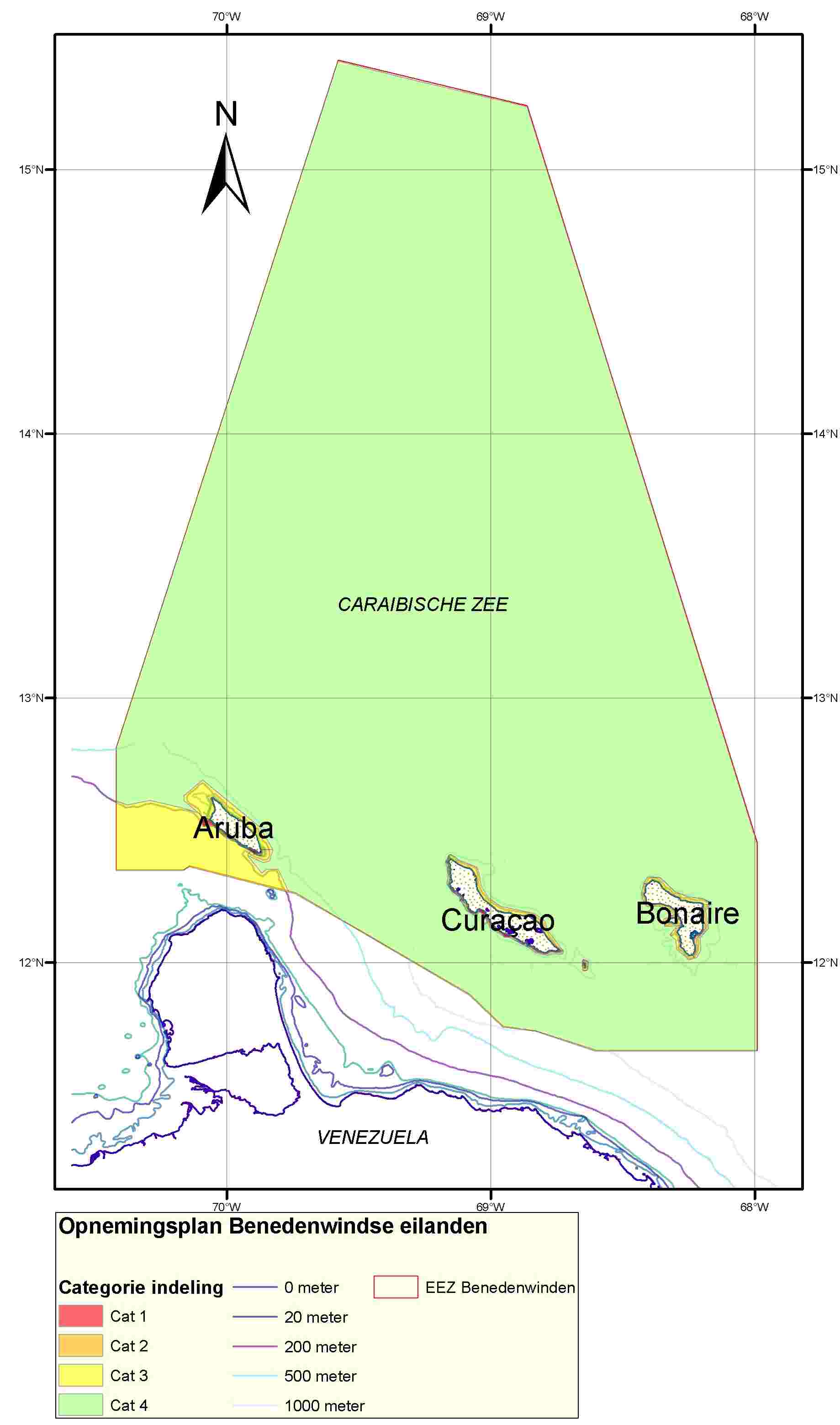 (Re) survey policy
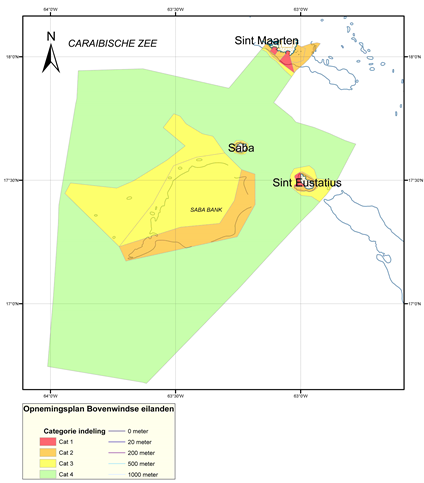 C-55
No change
Resurvey frequencies:
4 years (Cat.1) 
12 years (Cat. 2) 
24 years (Cat. 3) 
50 years (Cat. 4)
New Charts and updates
Full ENC coverage for all appropriate usage bands.

As of August 2017, Venezuela has produced own Cells VE300100 and VE300200. 
Cell NL302023 has been clipped accordingly
MSDI Progress
INSPIRE in Caribbean sea
INSPIRE-compliant web services for:
gridded bathymetric data and 
geographic names 
Start additional INSPIRE web services for:
administrative units (maritime zones) and 
area management (PSSA Sababank)
See the National Report for the URLs

All NL ENC’s for the Caribbean sea are available for online viewing in the MACHC on line application
Other Activities: General
Participated in 1th IHO Council as elected member from the MACHC
Details in separate briefing

NL became a member of the UN-GGIM WG-MGI
DNLHO intends to participate coming August

NL became Chair of the DQWG
Other activities: Maritime boundaries
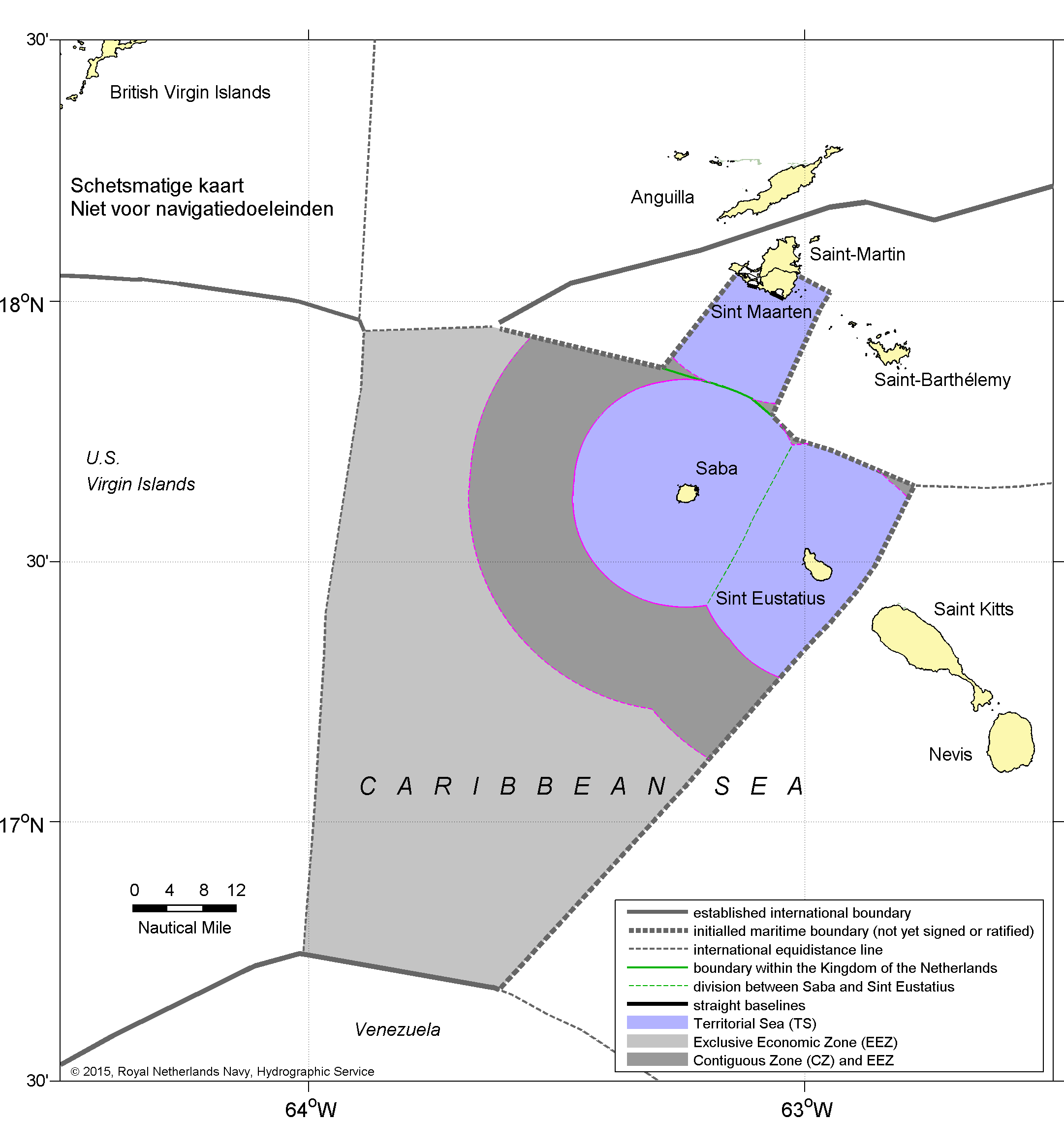 Agreement on new Caribbean all-purpose boundary with France,
now awaiting ratification
Other Activities: Post-Irma disaster response
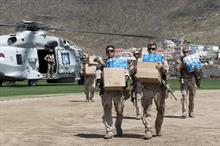 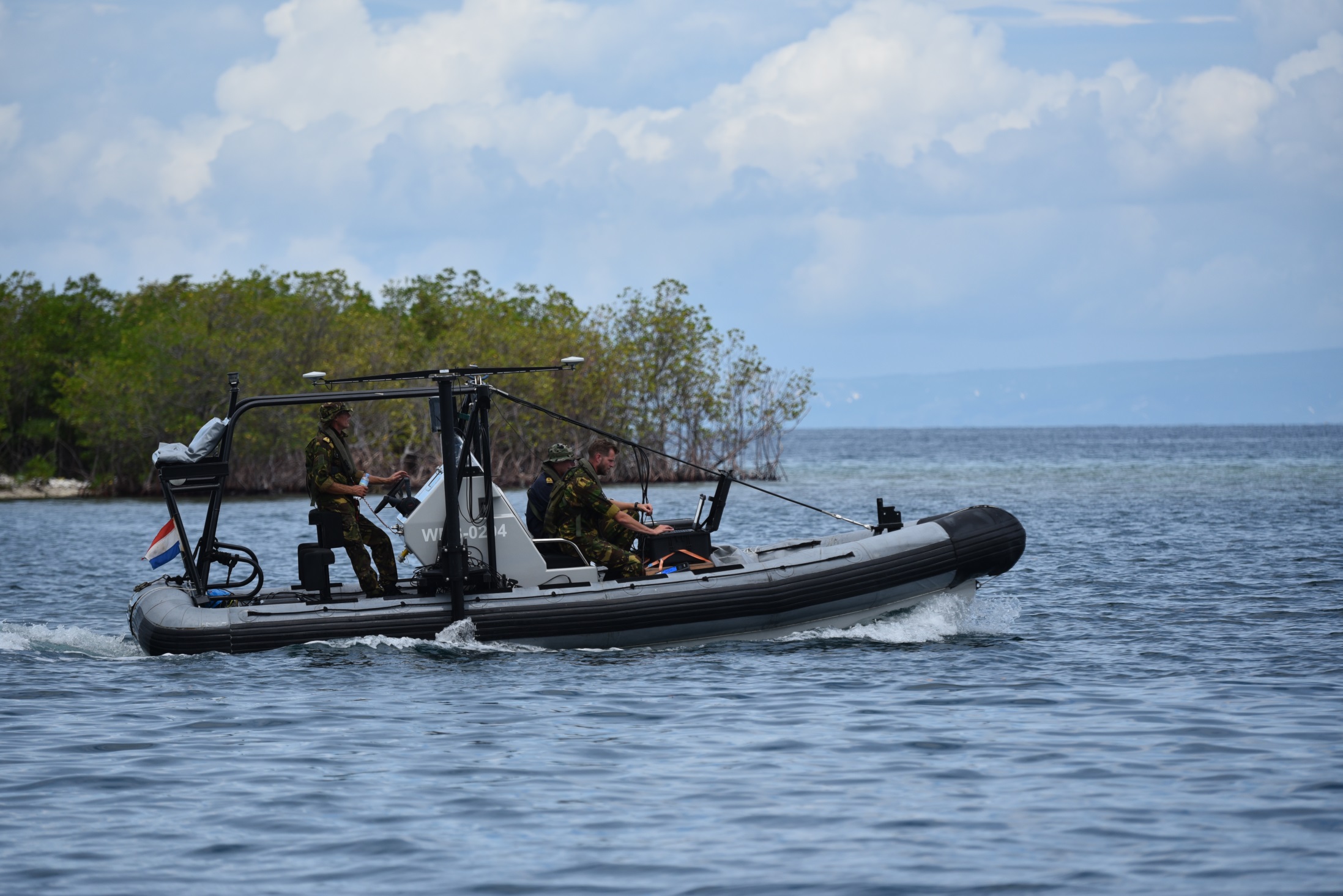 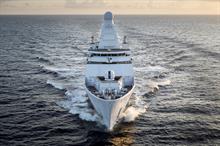 See separate presentation.
Conclusion
Satisfactory status for surveying and nautical charting in the MACHC area. 
The national implementation of INSPIRE will gradually make our open data sets available as harmonized web services. 
Continued efforts to establish maritime boundaries.